FURTHER READING
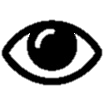 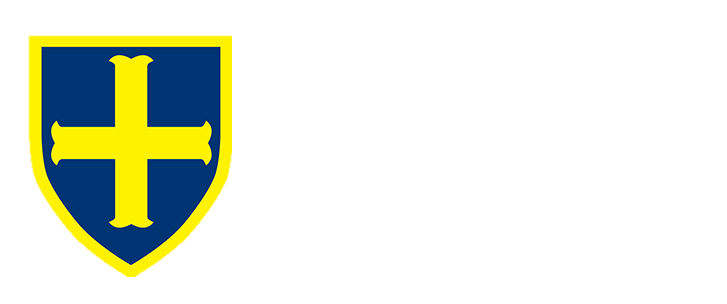 KEY KNOWLEDGE
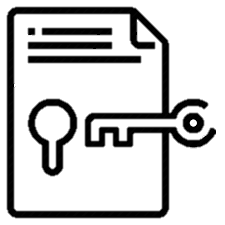 https://www.bbc.co.uk/bitesize/topics/zdr9wmn
https://corbettmaths.com/contents/
https://www.pearsonactivelearn.com/app/library
Quadrilaterals are 2D shapes with four straight sides.

Polygons are any closed 2D shape with straight sides.

Interior angles are angles inside of a shape.

Exterior angles are angles outside of a shape.
Pythagoras’ Theorem
Remember!
When labelling your right angled triangle c is always the hypotenuse.

Hypotenuse is the longest side of a triangle and is always opposite the right angle.
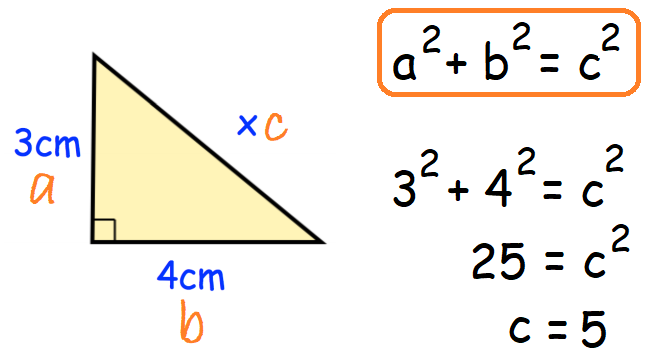 Angle Notation
MATHS

Y9 Angles
Angles in Polygons


Exterior angles of any
 polygon add to 360°

Sum of interior angles =
(Number of sides – 2 ) x 180°
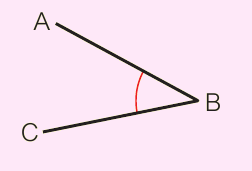 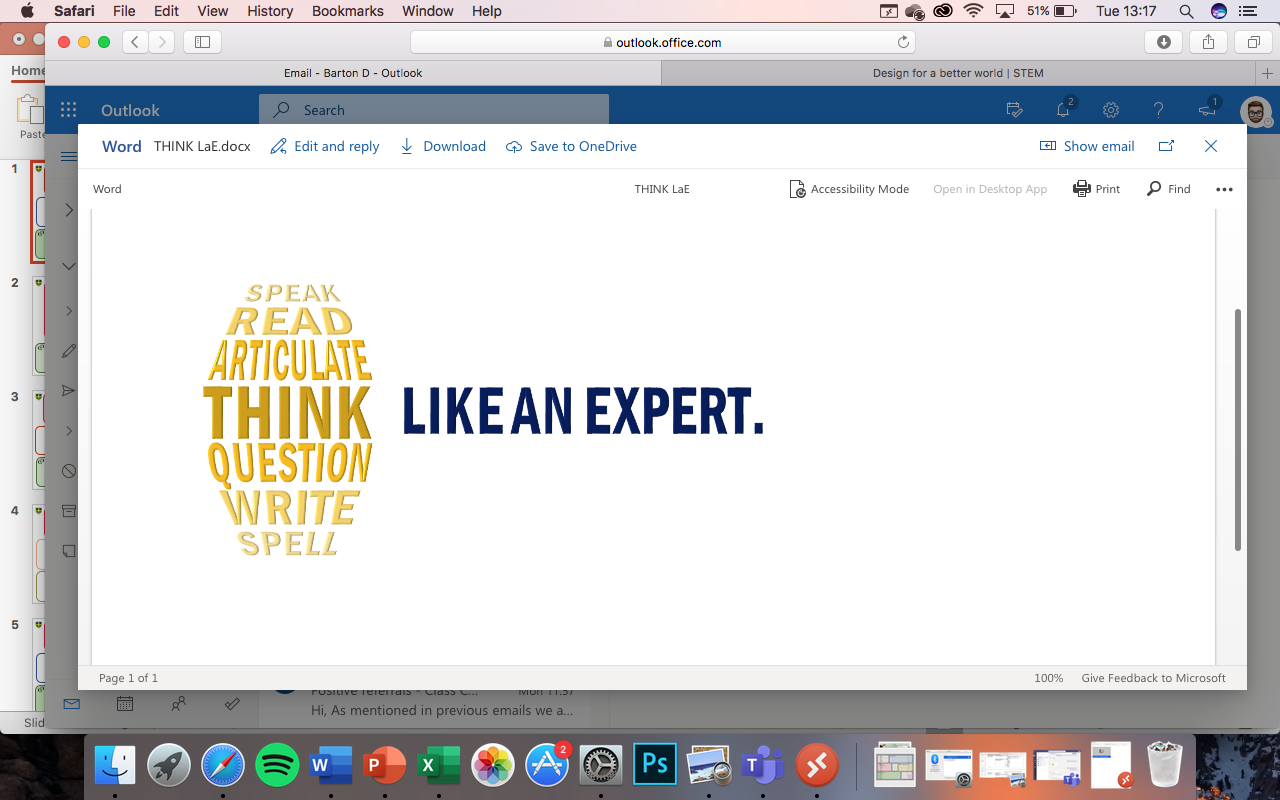 Trigonometry
All interior angles of a hexagon:

   (6 – 2) x 180°
    = 720°
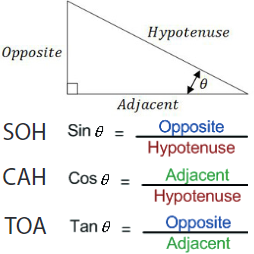 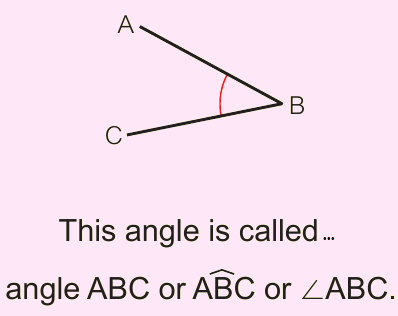 One interior angle of a hexagon:

   720° ÷ 6 angles 
   = 120 °
Exact Trigonometric Values
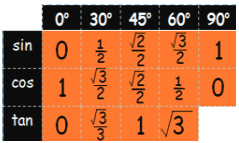 Congruent shapes can be
 recognised if they have:
Similar shapes are an 
enlargement of the other. 

The enlarged image may be a reflection
 or rotations (or both) of an object.
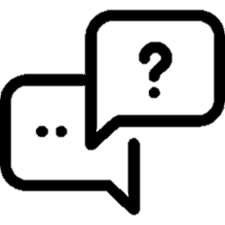 KEY VOCAB
SSS	 (side, side, side)	
ASA	 (angle, side, angle)
SAS 	(side, angle, side)
AAS	 (angle, angle side)
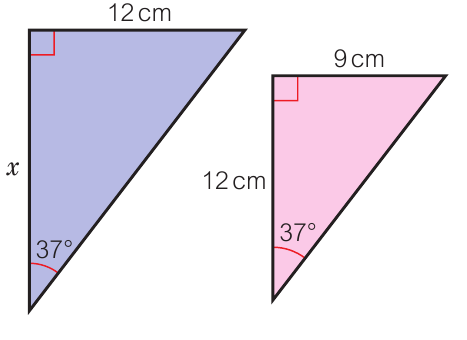 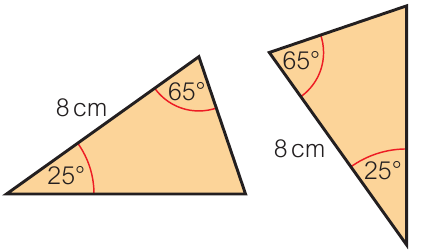 These are congruent because of ASA.